Модель воспитательной системы класса
Система воспитательной работы
разработана с учетом изучения 
индивидуальных особенностей личности:
общих сведений,
способностей,
потребностей,
интересов,
темперамента,
типа личности в общении,
самооценки,
успешности в деятельности,
уровня воспитанности.
Диагностика класса проводится, с учетом возрастных и психологических особенностей.
Формы диагностики:
Анкетирование.
Тестирование.
Наблюдения.
Беседы.
Название воспитательной системы класса:
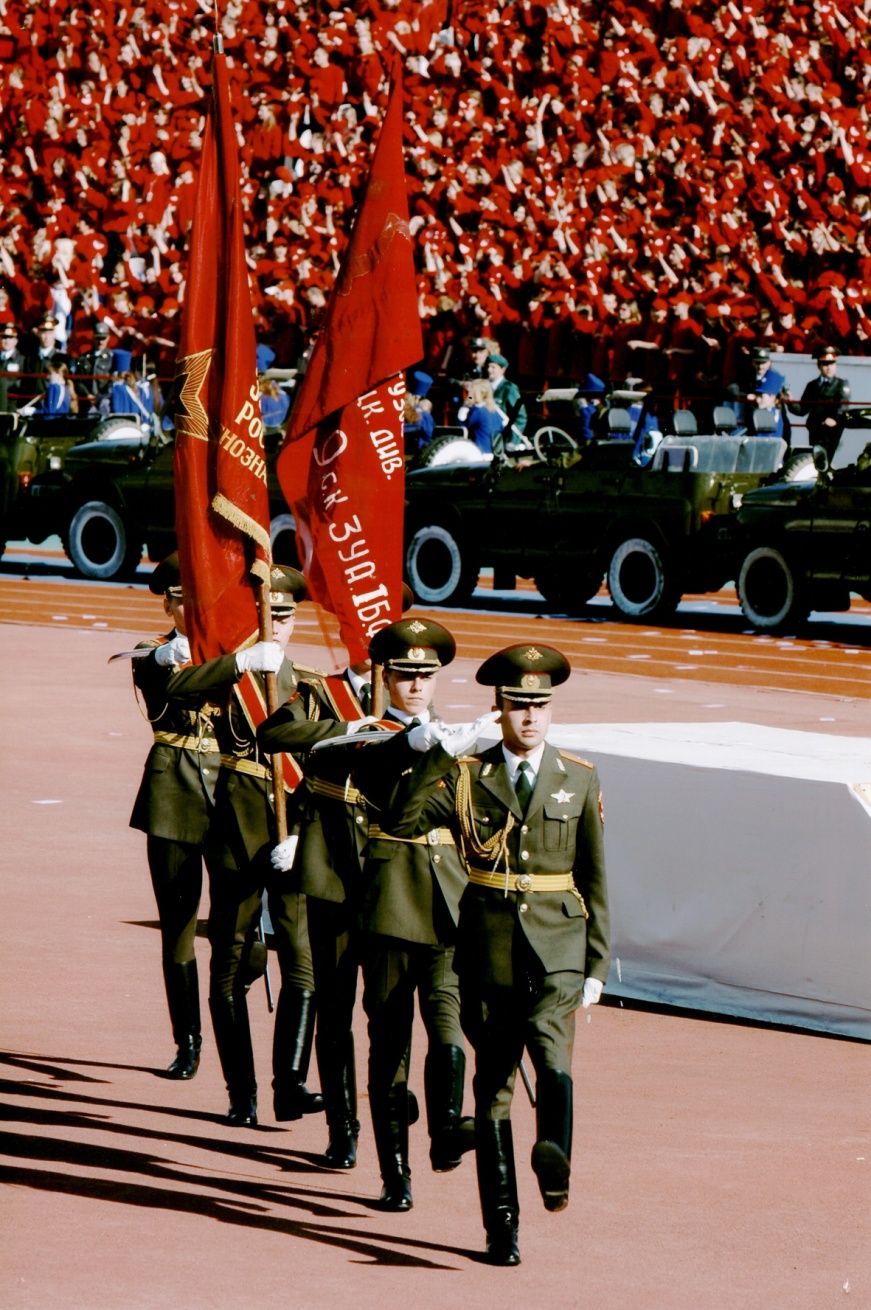 «Сыны                России»
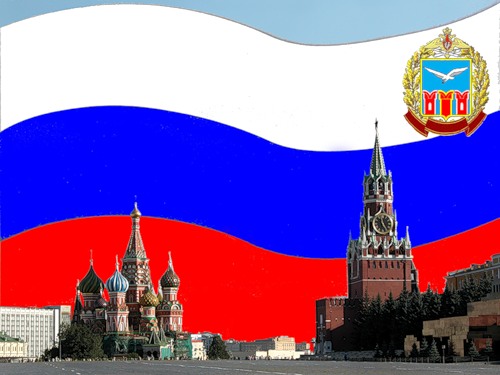 Девиз класса:
Познай себя – это 
                       интересно!
Сотвори себя – это 
                       необходимо!
Утверди себя – это 
                       возможно!
Прояви себя – это 
                       реально!
Цель:
Развитие социально-активной и творческой личности гражданина и патриота, обладающей чувством национальной гордости и гражданской ответственности за судьбу Отечества и свое будущее.
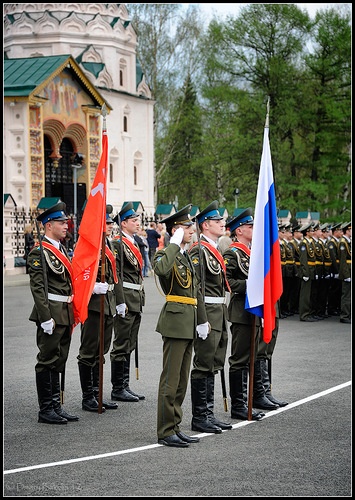 Задачи:
Создать необходимые условия для проявления индивидуальности каждого ученика.

Укрепить в сознании и чувствах молодежи патриотические ценности, взгляды и убеждения, уважение к культурному и историческому прошлому, к традициям России. 

Повысить престиж военной службы.

- Сформировать навыки поисково-исследовательской деятельности учащихся.
Ключевые понятия:
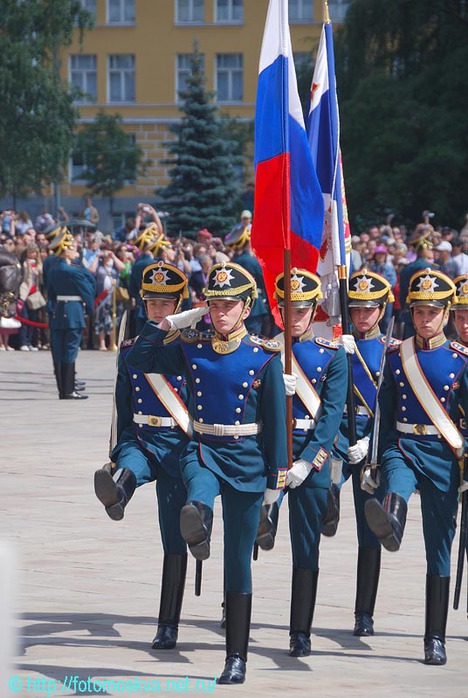 - Родина
- Отечество
- Патриот
- Мир
- Гуманизм
- Ответственность
- Защита
Принципы жизнедеятельности класса:
1. Принцип общечеловеческого развития на основе национальных, религиозных, местных традиций.
2. Принцип приоритета интересов и потребностей школьников и их родителей.
3. Принцип индивидуализации и дифференциации.
4. Принцип гуманизма и демократизации 
    жизнедеятельности 
    классного  коллектива.
5. Принцип интеграции воспитательно-образовательных
    усилий семьи, школы.
6. Принцип открытости и доброжелательности.
7. Принцип равенства всех участников воспитательного 
    процесса.
8. Принцип ответственности, взаимопомощи, 
    взаимовыручки.
Воспитательная система класса включает следующие программы:
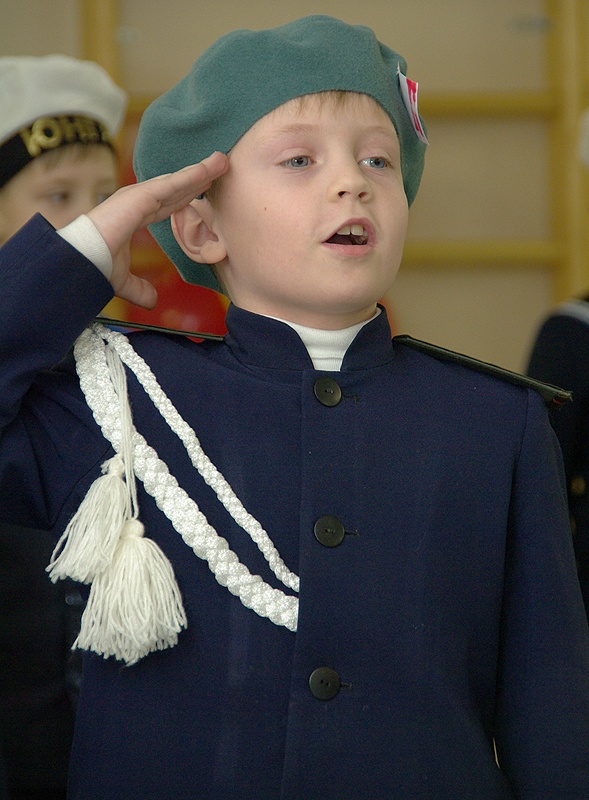 -«Я и моя Родина»,
-«Я - гражданин»,
«Память»,
«Нравственность»,
- «Здоровье».
Этапы:
I этап - проектирование системы (изучение интересов, потребностей и других личностных характеристик членов классного коллектива, проектирование желаемого образа класса, определение перспектив жизнедеятельности классного коллектива);
II этап - становление системы (укрепление межличностных отношений, формирование чувства патриотизма, апробирования форм и способов совместной деятельности, взращивание традиций классного коллектива.);
III этап - стабильное функционирование системы (развитие самоуправления в классе, формирование индивидуальности классного коллектива, жизнь классного коллектива строится на основе традиций);
IV этап - завершение функционирования или коренное обновление системы (характерны две тенденции: первая - постараться сделать так, чтобы лучшее в жизни класса стало достоянием всего школьного коллектива; вторая - искать новые идеи, формы и способы обновления жизнедеятельности в классе).
Годовой круг традиционных дел:
Сентябрь: -Экскурсии по историческим и памятным 
                     местам своей страны.
Октябрь: -Походы по местам боевой славы.
Ноябрь: -Фестивали солдатской и военной песни.
Декабрь: - Встречи с ветеранами.
Январь: -Викторины и конкурсы.
                - Тимуровские десанты.
Февраль: -Праздничные вечера «Истории фронтовых 
                    наград»,  
 Март: –Интеллектуально-познавательные викторины 
               военной тематики.
Апрель: -Акции и десанты в помощь ветеранам. 
Май: -Литературно – музыкальные композиции в честь
            праздника Победы.
          -Подарки ветеранам «Фронтовикам с благодарностью».
-
Образ выпускника:
Личность обладающая:  
1) высоким патриотическим сознанием, 
2) чувством верности своему Отечеству, 
3) готовности к выполнению гражданского и воинского долга.
4) высокой ответственностью, и дисциплинированностью 
5) готовностью к активному проявлению в различных сферах жизни и общества.
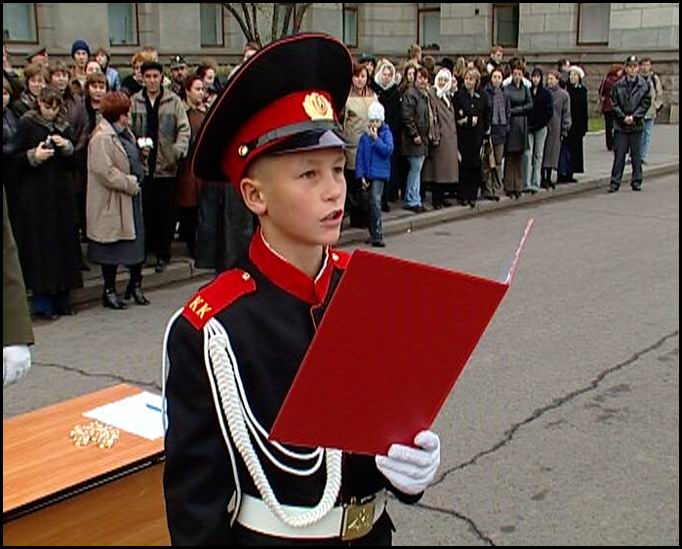 Образ класса:
Коллектив единомышленников отличающийся высокой сплоченностью, активностью, самостоятельностью, способный  к взаимовыручке и взаимоподдержке.
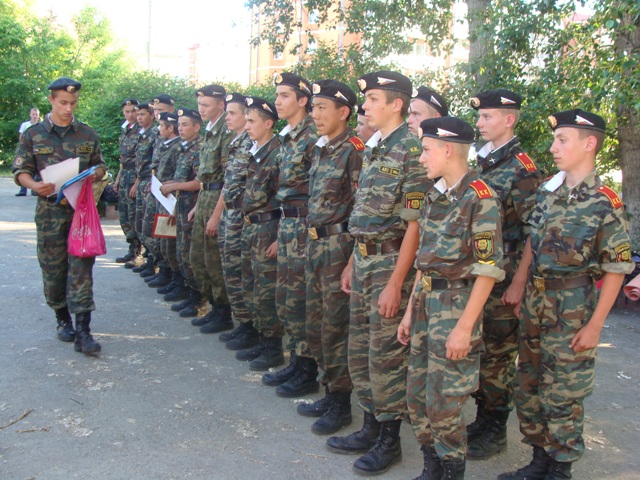 Критерии и способы изучения эффективности воспитательной системы:
- внешний облик человека – воспитанника; 
- физическое и психическое развитие детей, их поведение; 
- качественность разнообразной деятельности учащихся; 
- способности и самочувствие детей; 
- ценностные предпочтения; 
проявление индивидуальности каждого ученика и 
  классного сообщества в целом; 
- сформированность классного коллектива; 
сформированность нравственного, познавательного, 
  коммуникативного, художественного и физического 
  потенциала личности младшего школьника.